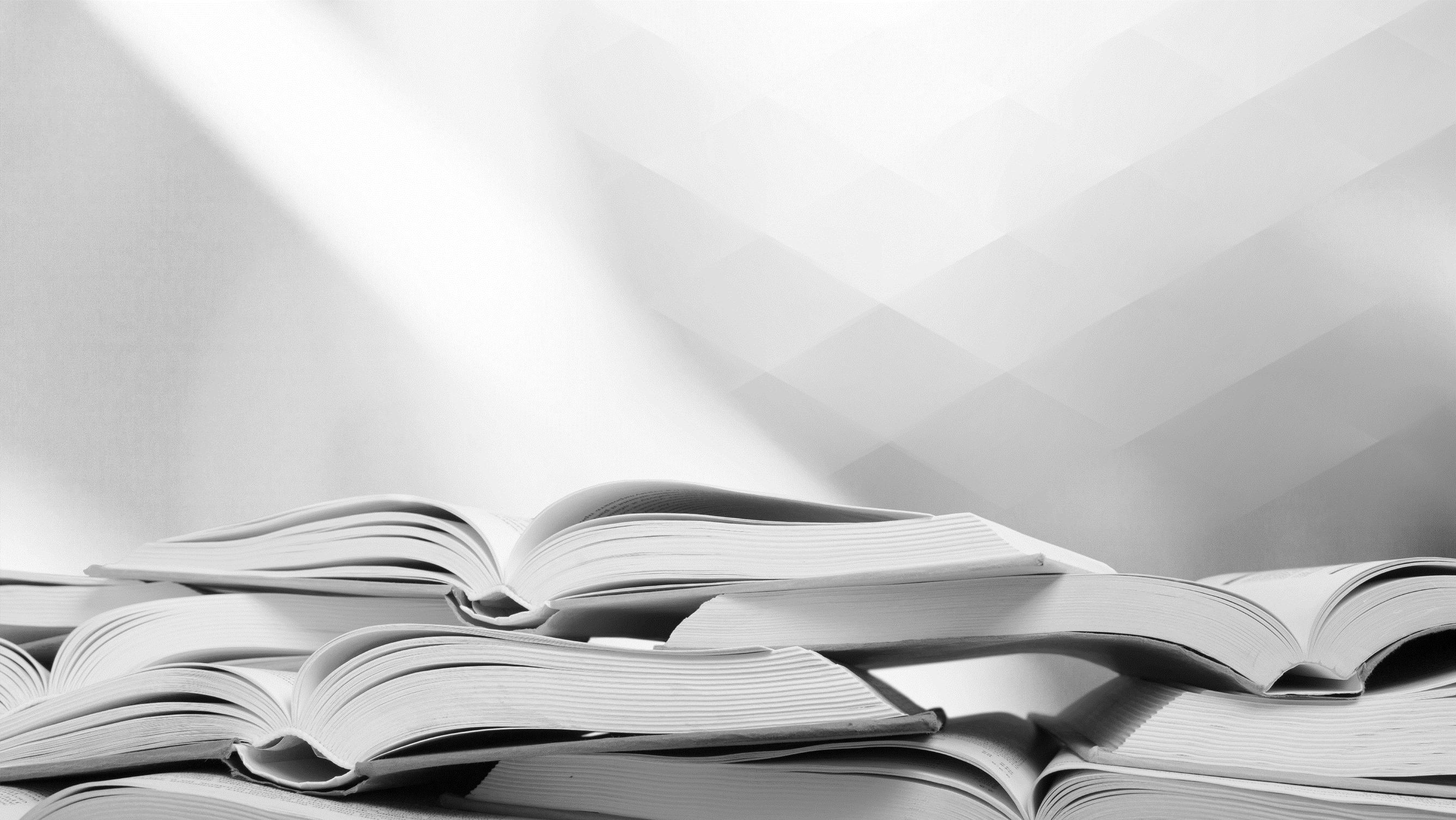 НОВИНКИ АПРЕЛЯ 2021
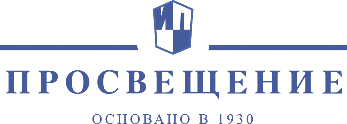 Линия УМК «Всеобщая история. Вигасин А. А. (5-9)
История. Новое время. Атлас. 8 класс 
Автор-сост. Лазарева А.В., Хандажинская С.А.
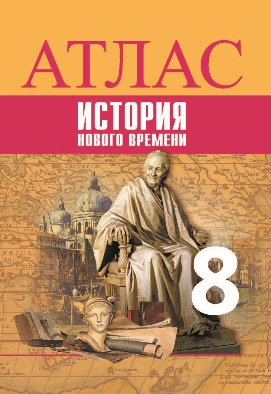 Атлас предназначен в качестве учебного пособия по Новой истории XVIII в. для учеников 8 класса общеобразовательной школы и представляет собой современное учебное иллюстрированное картографическое издание. 
Каждый тематический разворот атласа содержит комплекс взаимосвязанных информационно-методических материалов (основные и дополнительные карты, объёмные схемы, иллюстрации и пр.).
Атлас более подробно и полно освещает историю стран Европы, Азии, Америки и Африки в Новое время. 
Иллюстративный и текстовый материал содержит важную и интересную информацию, которая непосредственно связана с картами и схемами и, органично дополняя материал учебника, помогает учителю в объяснении исторических событий, а ученику — глубже и полнее усвоить материал. 
                Атлас подходит к любому из учебников по всеобщей истории для 8 класса, синхронизированным с курсом истории России..
Код: 15-1084-01
Параметры: 6090 1/8, 24 стр., 4 краски.
Серия «Функциональная грамотность. Учимся для жизни»
3
Пособия серии «Функциональная грамотность. Учимся для жизни» предназначены для формирования и мониторинга всех компонентов функциональной грамотности, которые изучаются в международном сравнительном исследовании PISA.
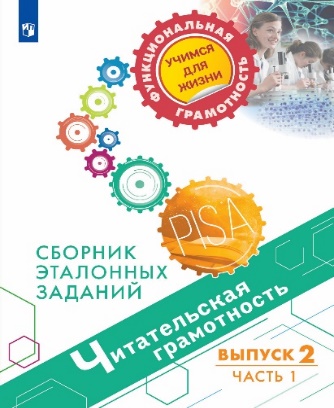 Что содержат пособия:
обучающие и тренировочные эталонные задания, основанные на реальных жизненных ситуациях;
развернутые описания особенностей оценки заданий;
подробные комментарии, предполагаемые
ответы и критерии оценивания.
Чем помогут пособия:
сформировать умения применять в жизни знания, полученные в школе;
выявить и предотвратить возможные затруднения учащихся при выполнении заданий по функциональной грамотности;
повысить внутреннюю мотивацию учащихся.
Как использовать пособия:
на уроках и во внеурочной деятельности;
для организации внутришкольного мониторинга.
Серия «Функциональная грамотность. Учимся для жизни»
4
Выпуск 2 предназначен для учащихся 11-15 лет — новинки марта-апреля 2021.
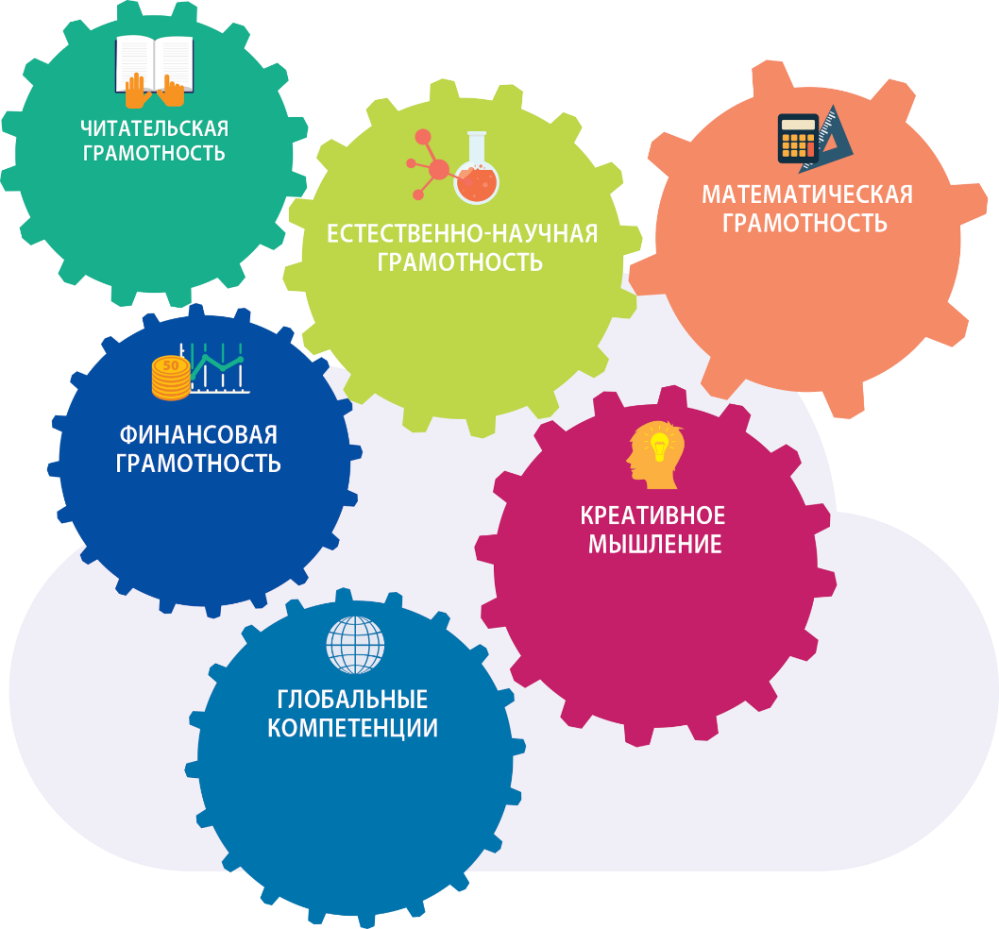 Ковалева Г.С. и др.
Читательская грамотность.Сборник эталонных заданий. Выпуск 2. Часть 1 и 2 (апрель)
Математическая грамотность. Сборник эталонных заданий. Выпуск 2. Часть 1 и 2 (март)
Естественно-научная грамотность.Сборник эталонных заданий. Выпуск 2 (март)
Финансовая грамотность. Сборник эталонных заданий. Выпуск 2. Часть 1 и 2 (март)
Глобальные компетенции. Сборник эталонных заданий. Выпуск 2 (март)
Креативное мышление.Сборник эталонных заданий. Выпуск 2 (март)
Параметры: 84108 1/16, 112 стр., 4 краски.